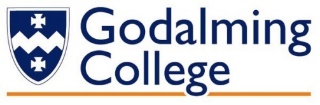 Name four venous return mechanisms
What two mechanisms reduce blood flow to the non-essential organs during exercise?
What part of the autonomic nervous system controls them?
Describe Starling’s Law of the Heart (4 points)
Which direction does the Bohr shift move the graph?
What does myoglobin do?
Define venous return
What three conditions allow oxygen to disassociate more readily from haemoglobin?
What is the posh term for the amount of a single gas?
Where will gases move from and to during diffusion?